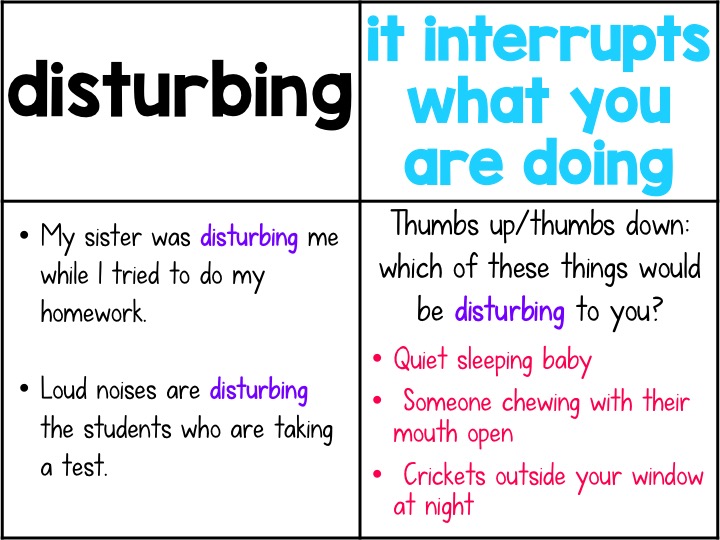 I often find it disturbing when ____________, because ____________.
I do not find __________ disturbing, in fact I find it rather pleasant.
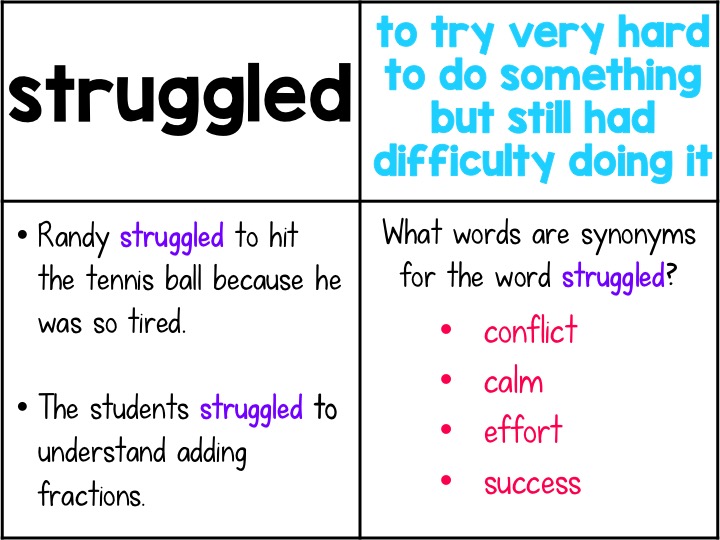 I struggled when I ___________, because __________.
I no longer struggle when I ___________, because __________.
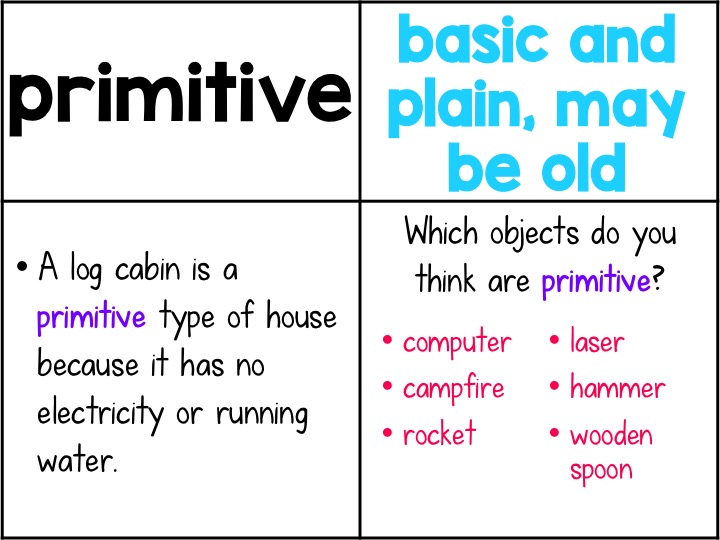 I would consider a _________ to be a primitive tool.
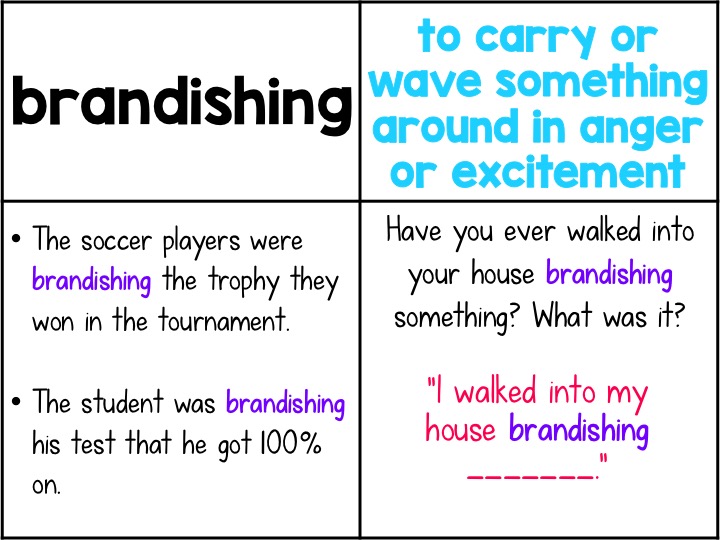 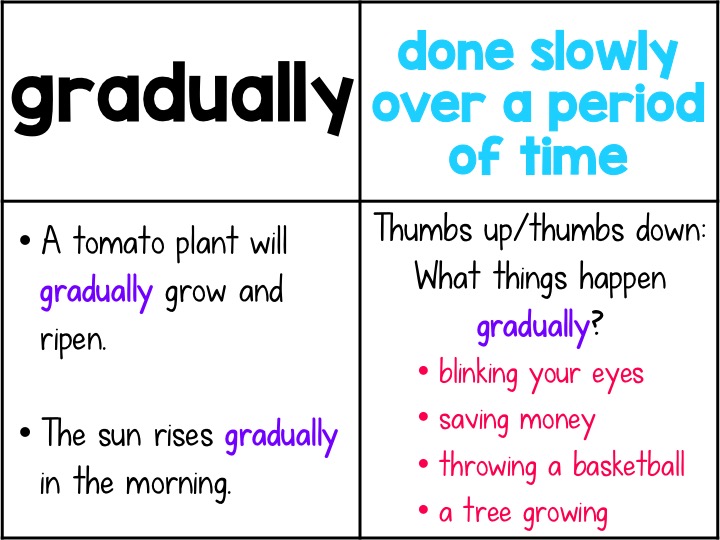 I gradually filled __________ with ________, being careful not to make a mess.
I gradually emptied the  __________ because ____________.
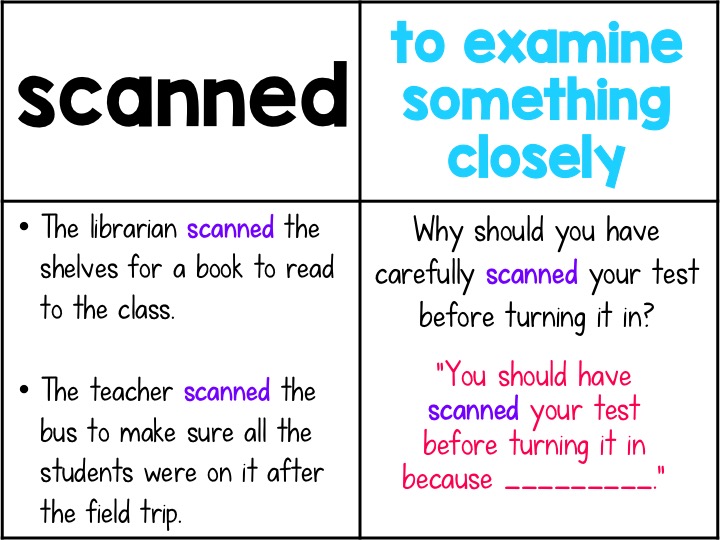 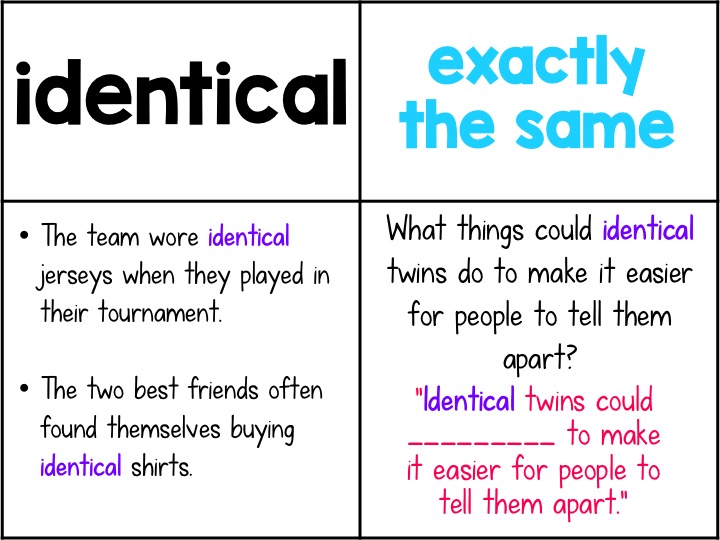 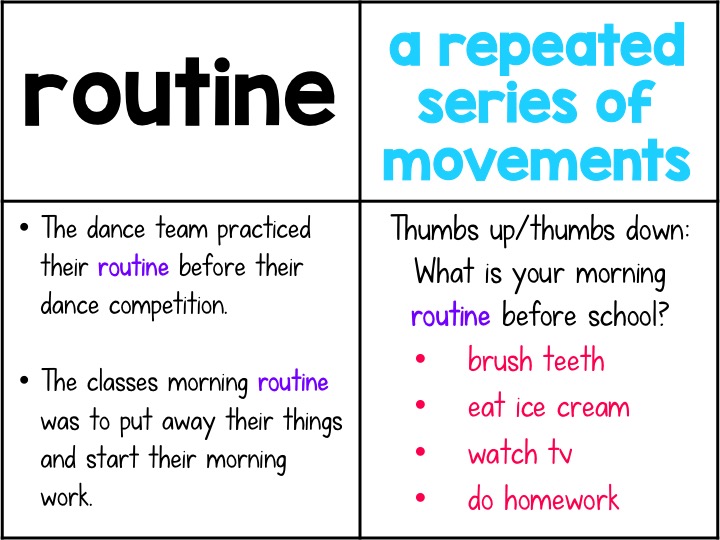 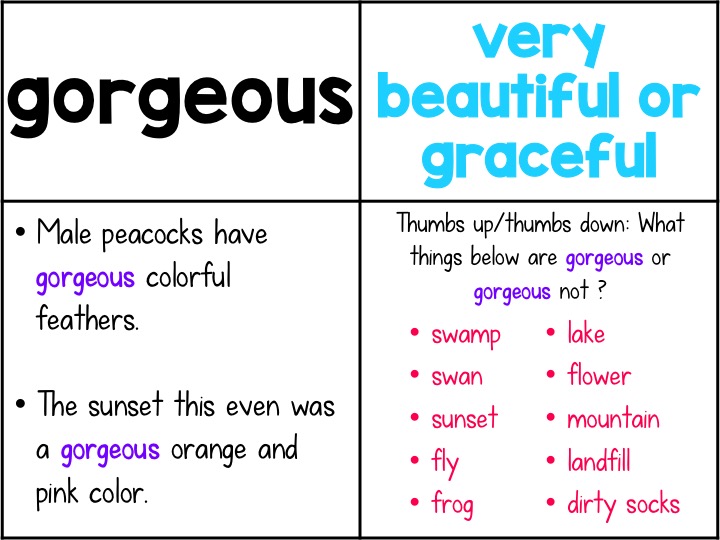 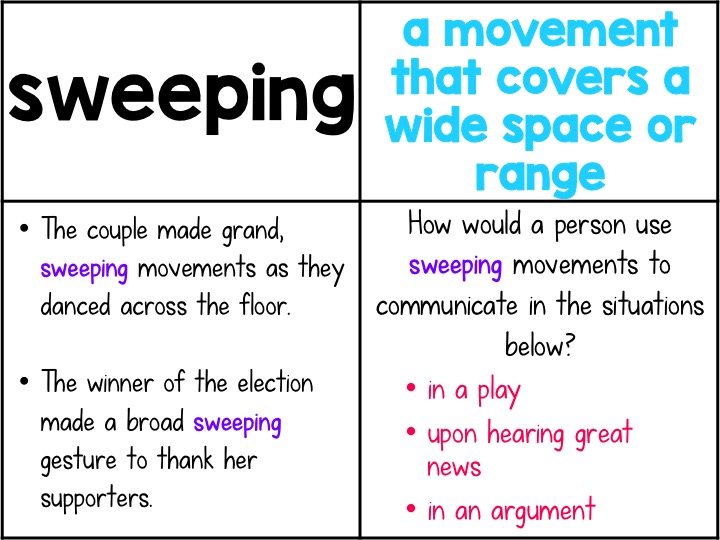